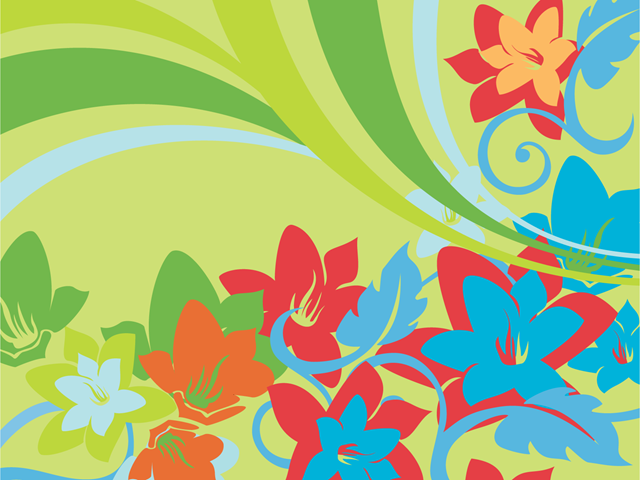 Escuela Normal de Educación Preescolar
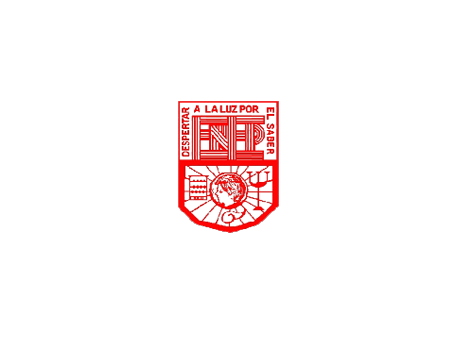 Los materiales
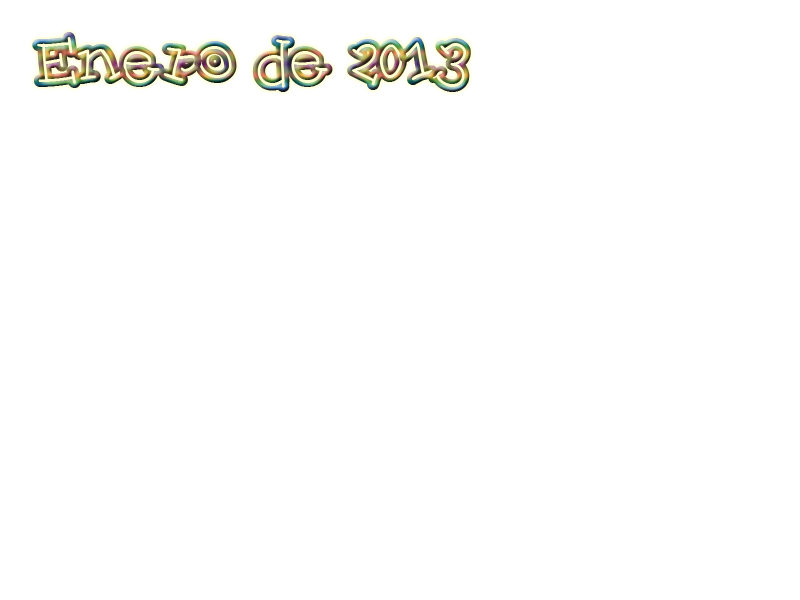 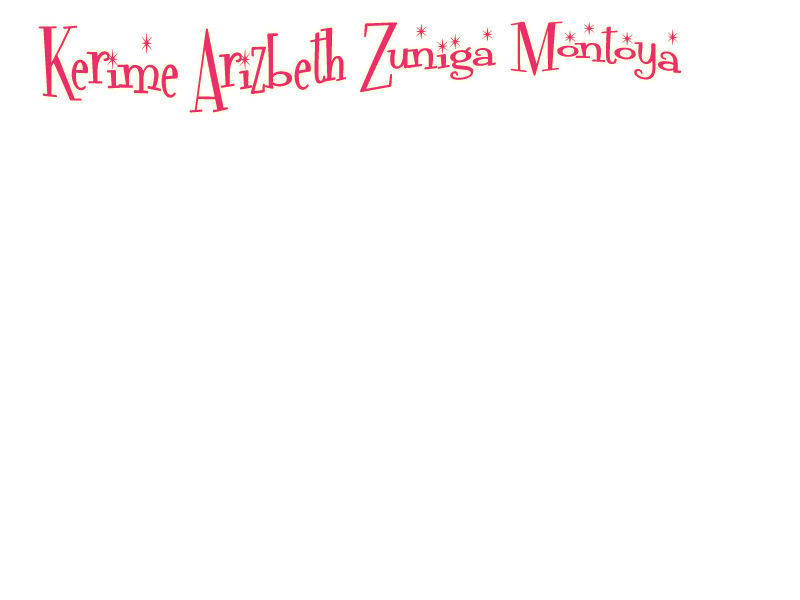 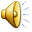 Los materiales
Experimenta con diversos elementos, objetos y materiales –que no representan riesgo para encontrar soluciones y respuestas a problemas y preguntas acerca del mundo natural.
introducción
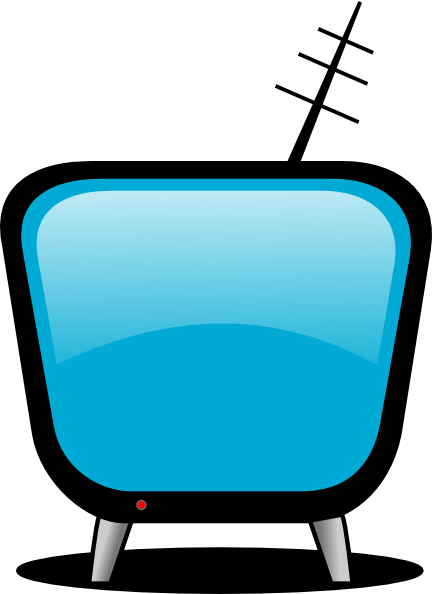 menú
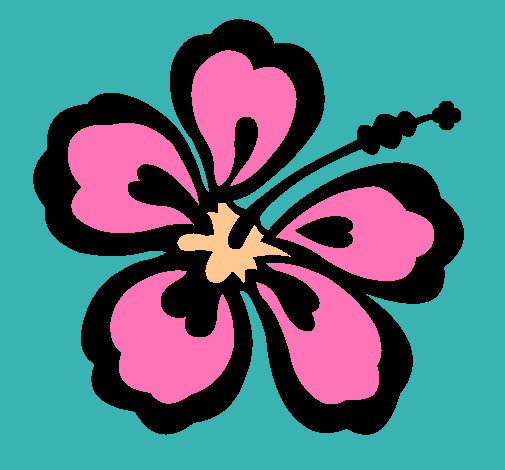 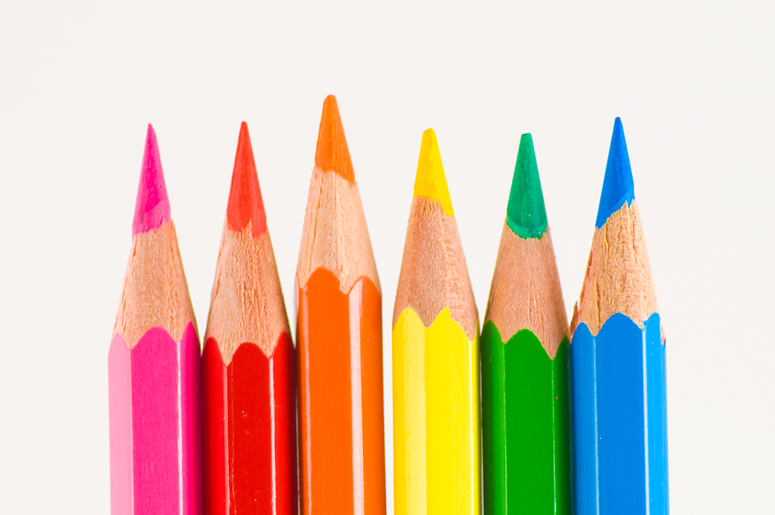 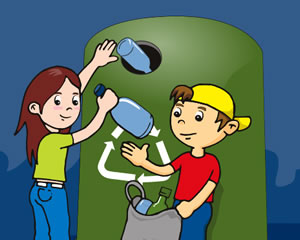 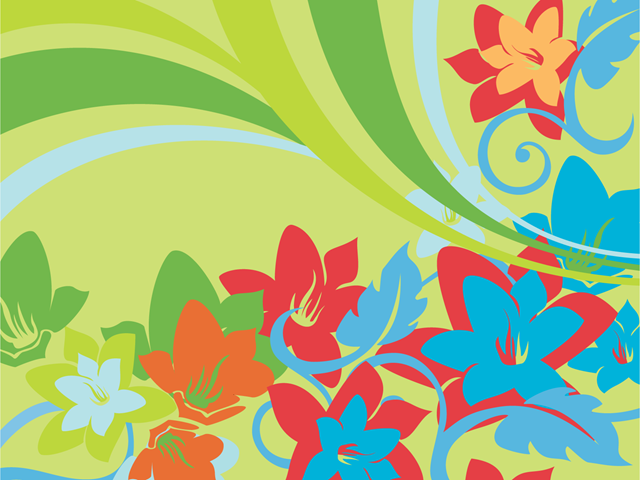 flores
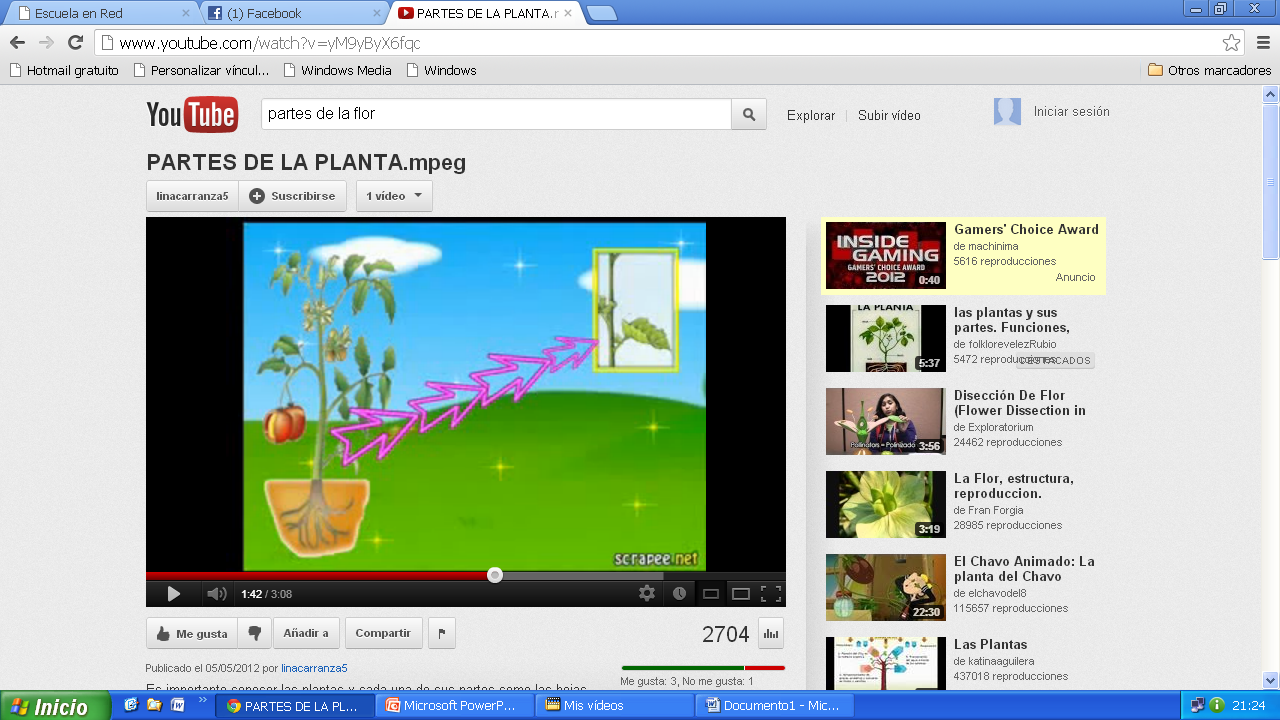 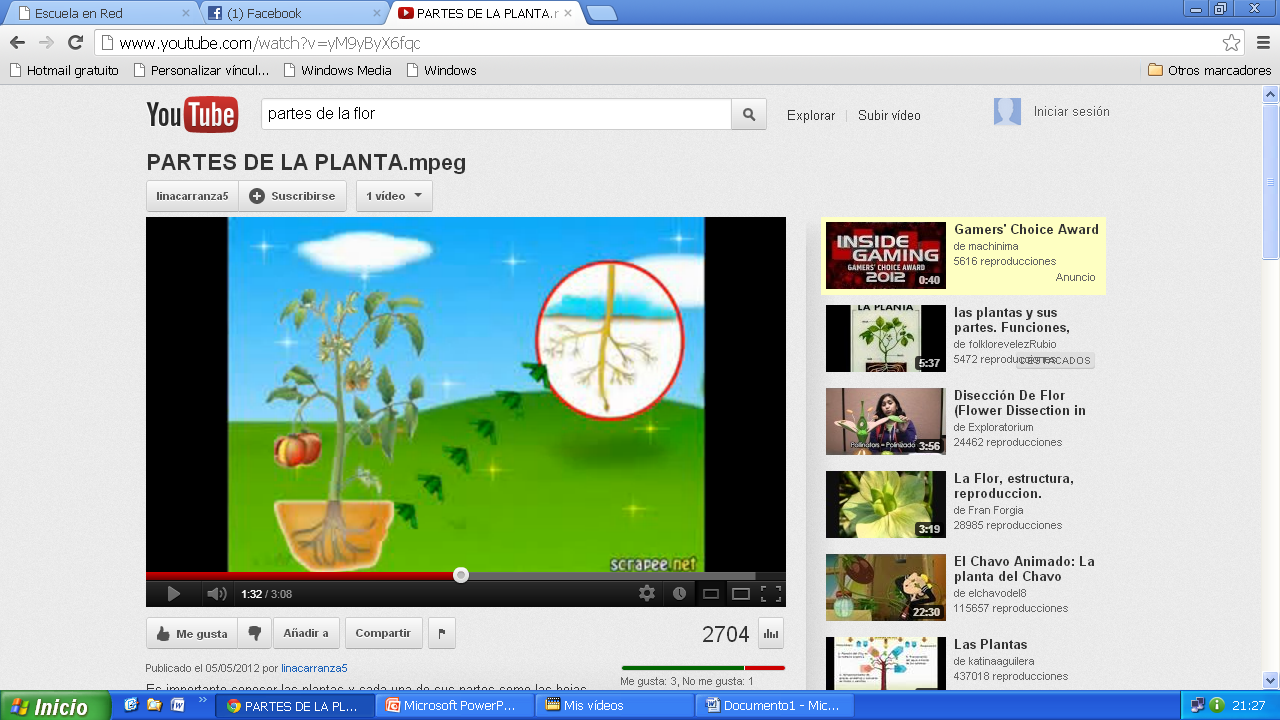 Tallo
Raíz
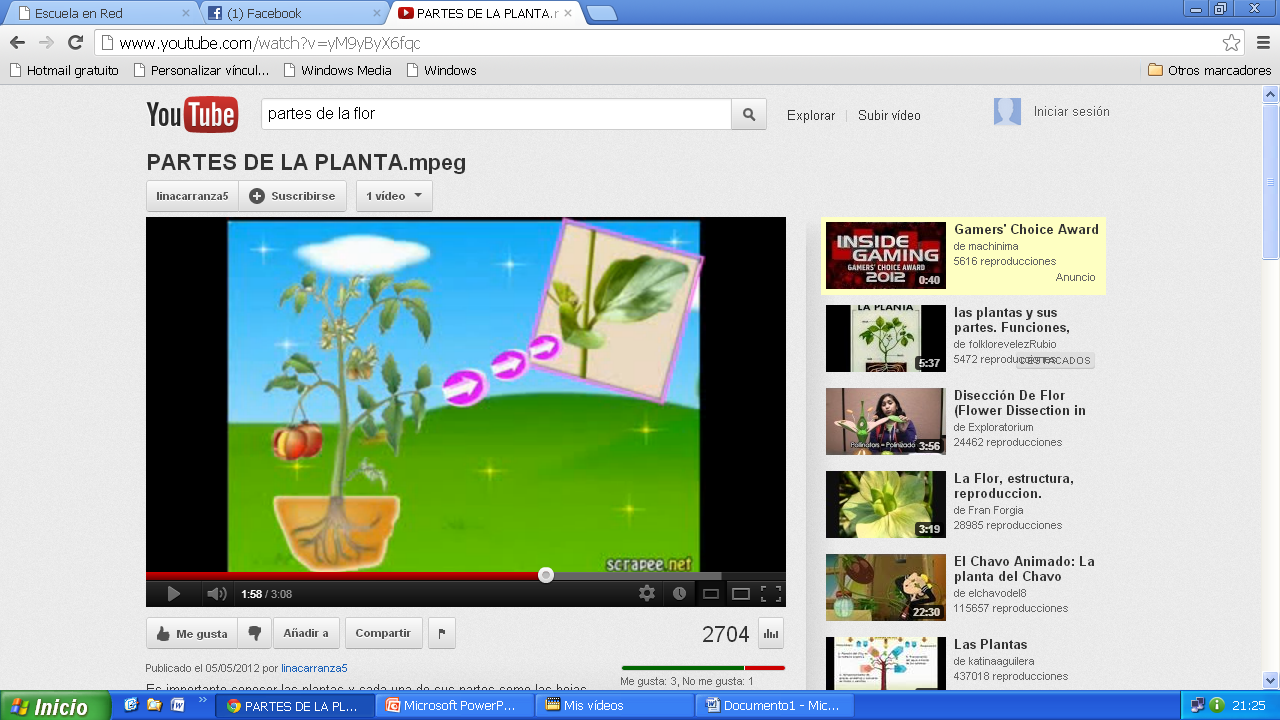 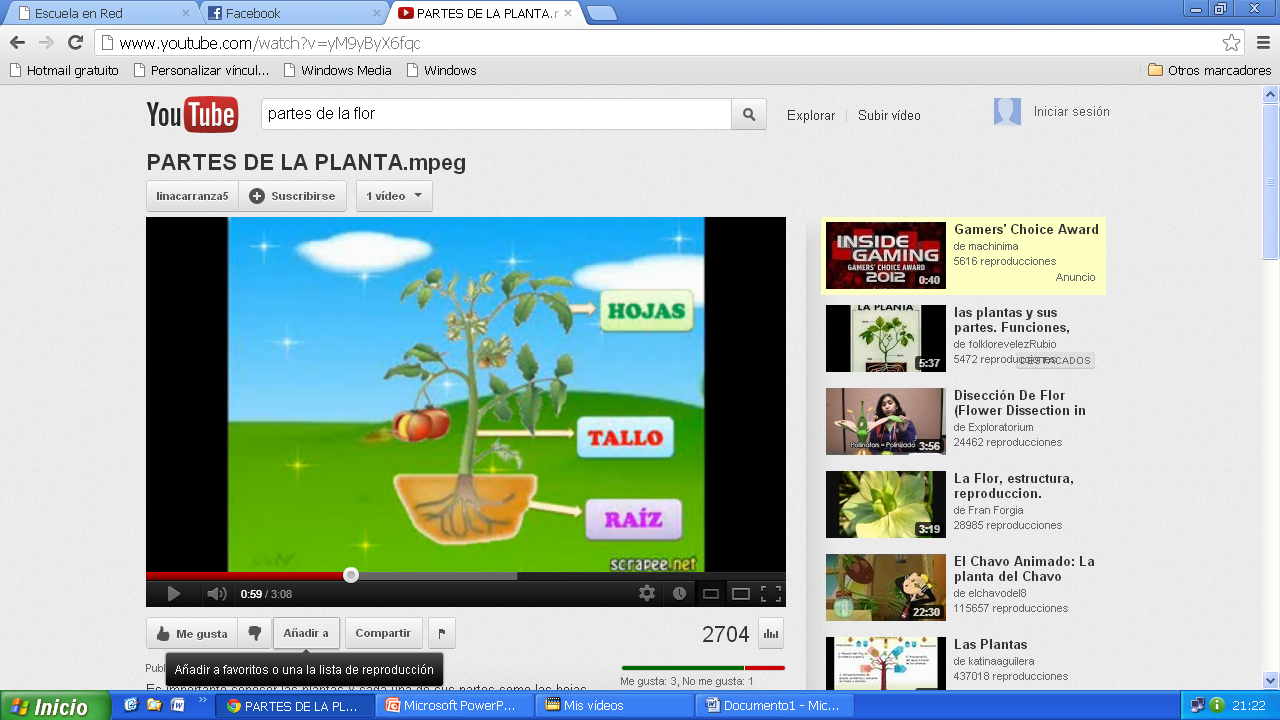 Regresar
Hojas
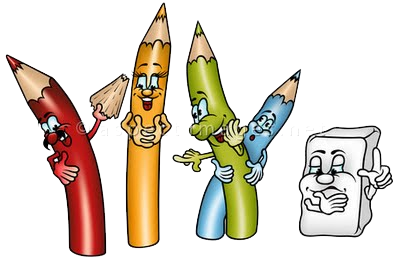 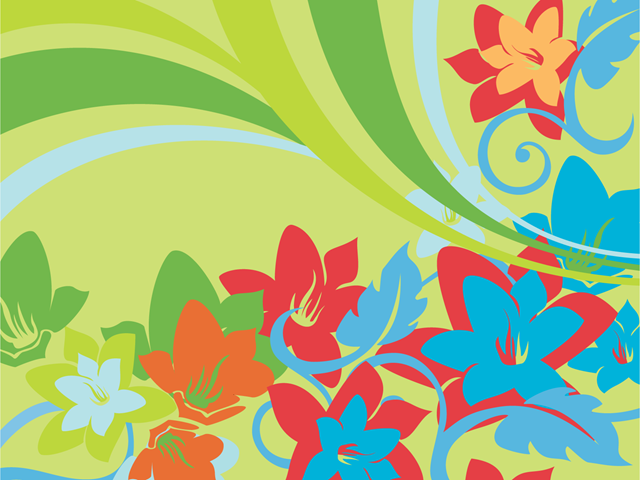 colores
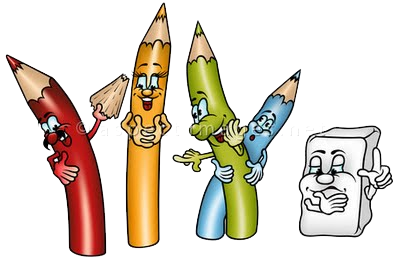 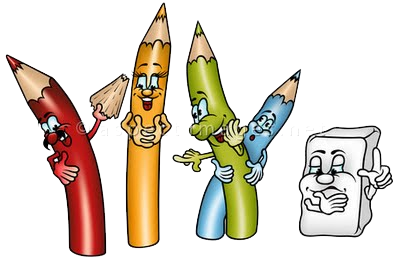 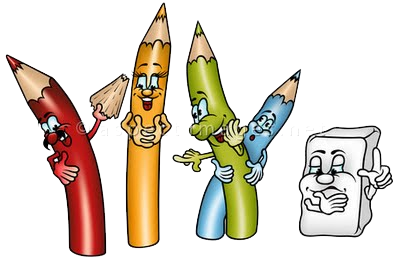 Regresar
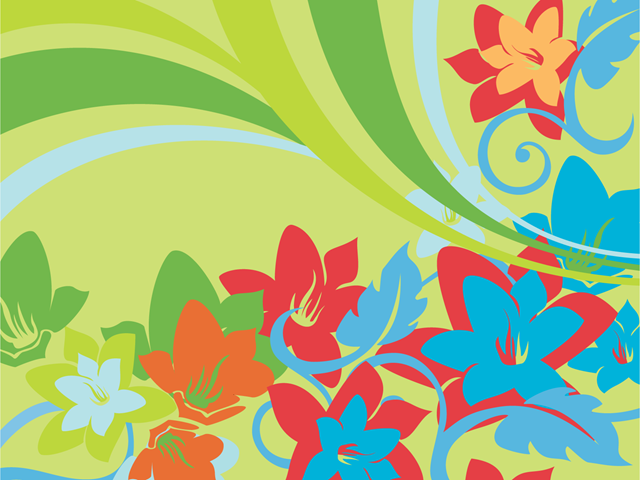 reciclaje
Regresar